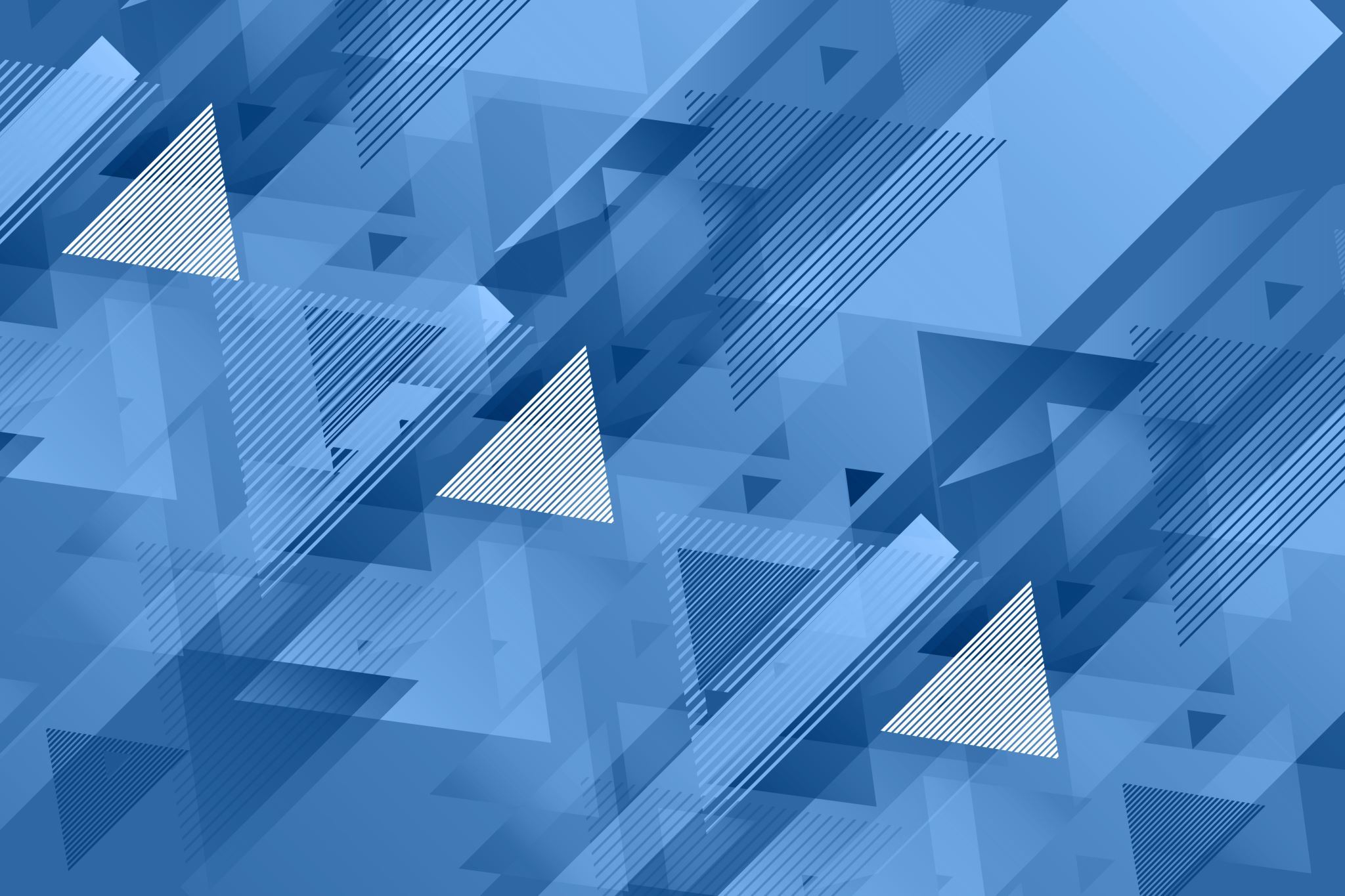 LAŽNE VIJESTI
prof.Kekez
ŠTO JE TO?
Oblik ideologije žutog tiska nastale korištenjem lažnih informacija i masovne obmane objavljenih u javnost putem novina ili društvenih mreža
Postoji u svrhu zastrašivanja i privlačenja pažnje 
Lažne vijesti koriste:
Strane vlade
Terorističke i prevratničke organizacije 
Totalitarni režimi
VRSTE
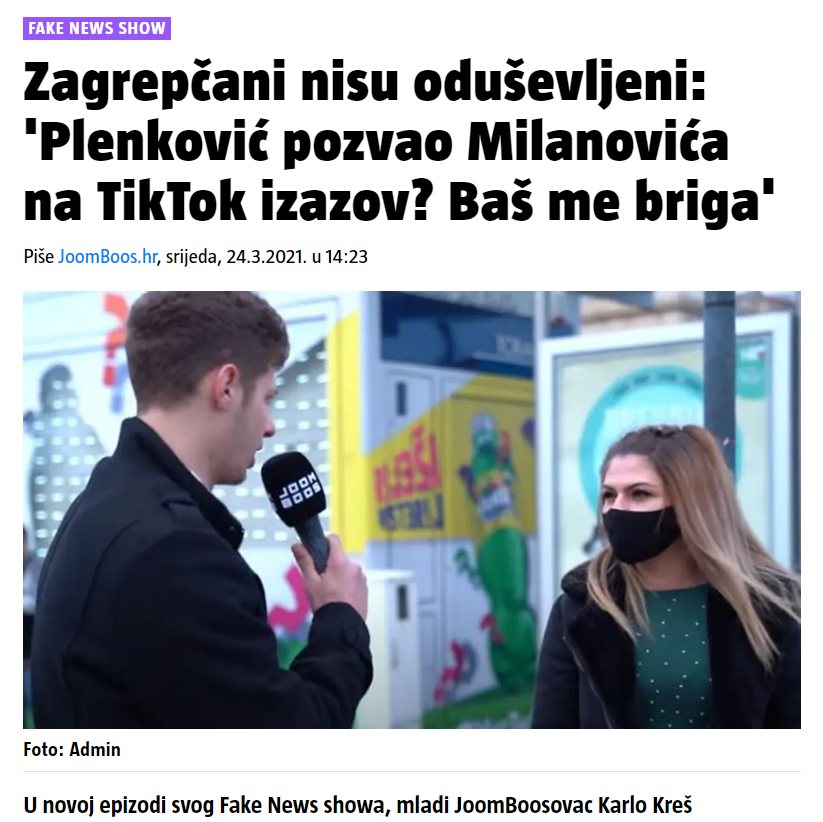 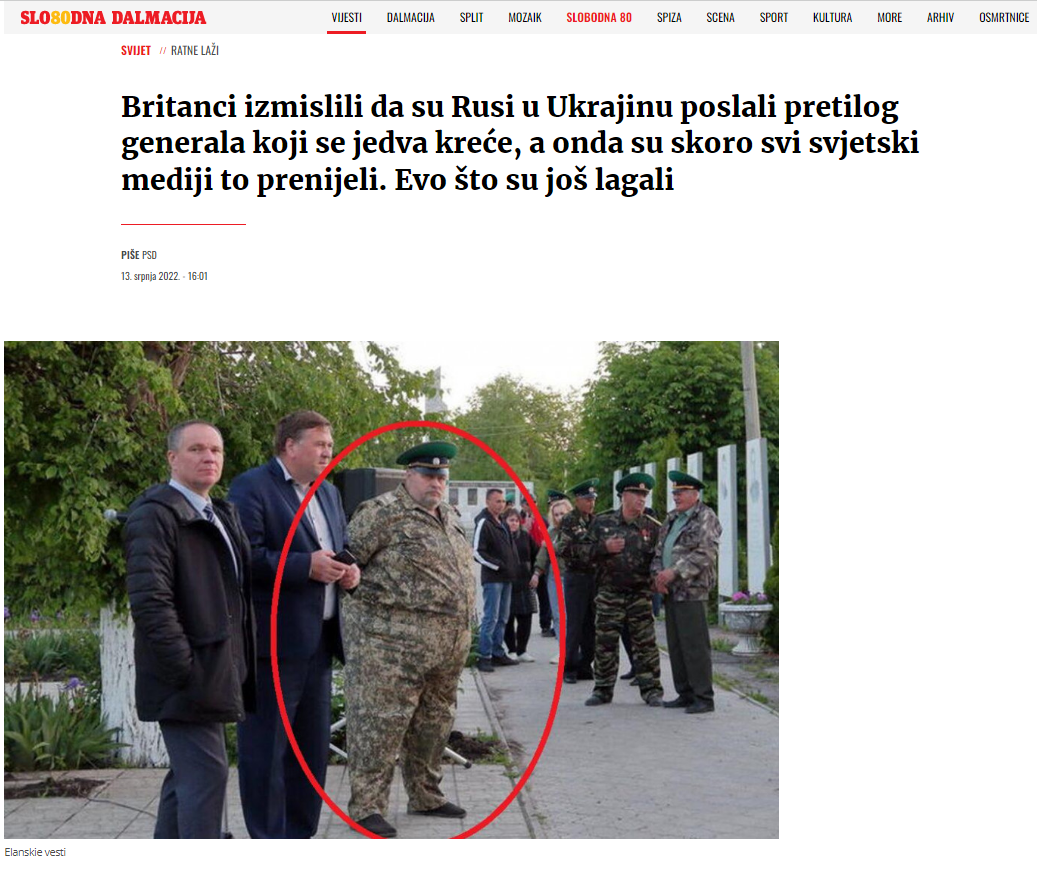 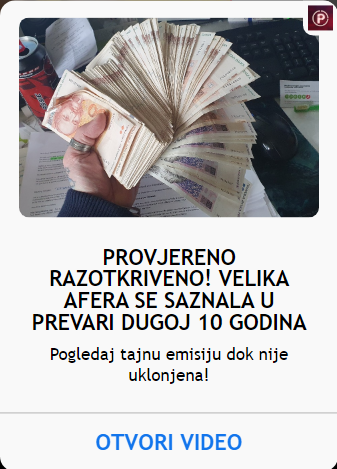 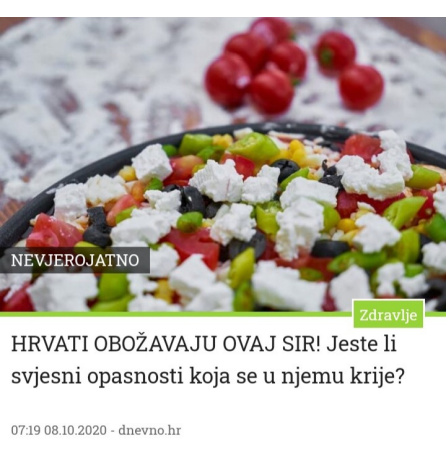 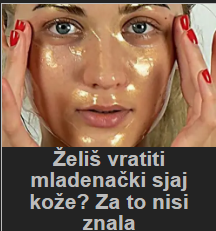 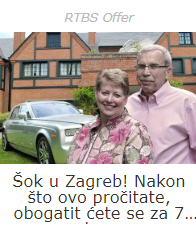 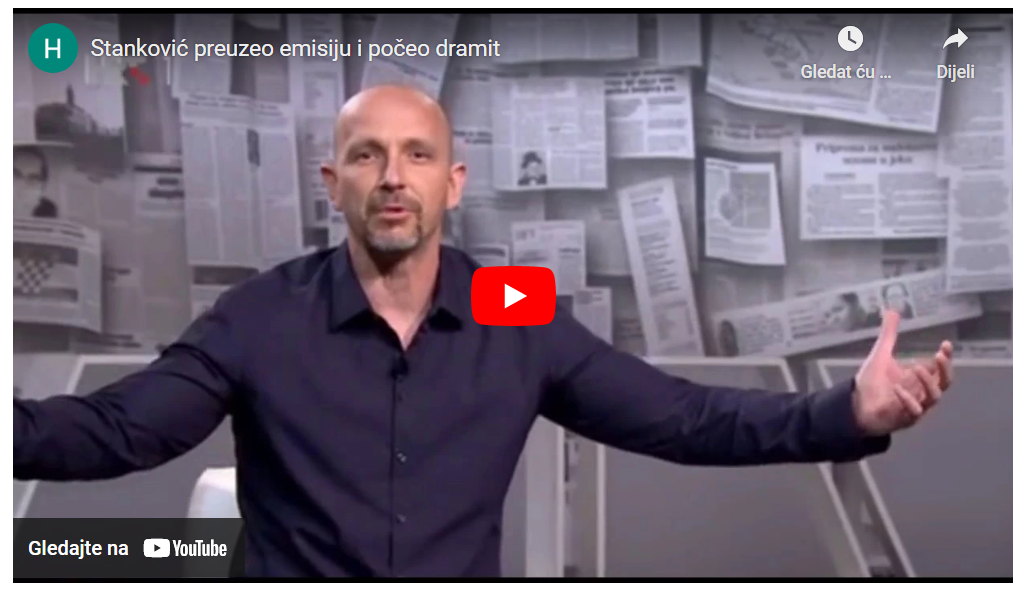 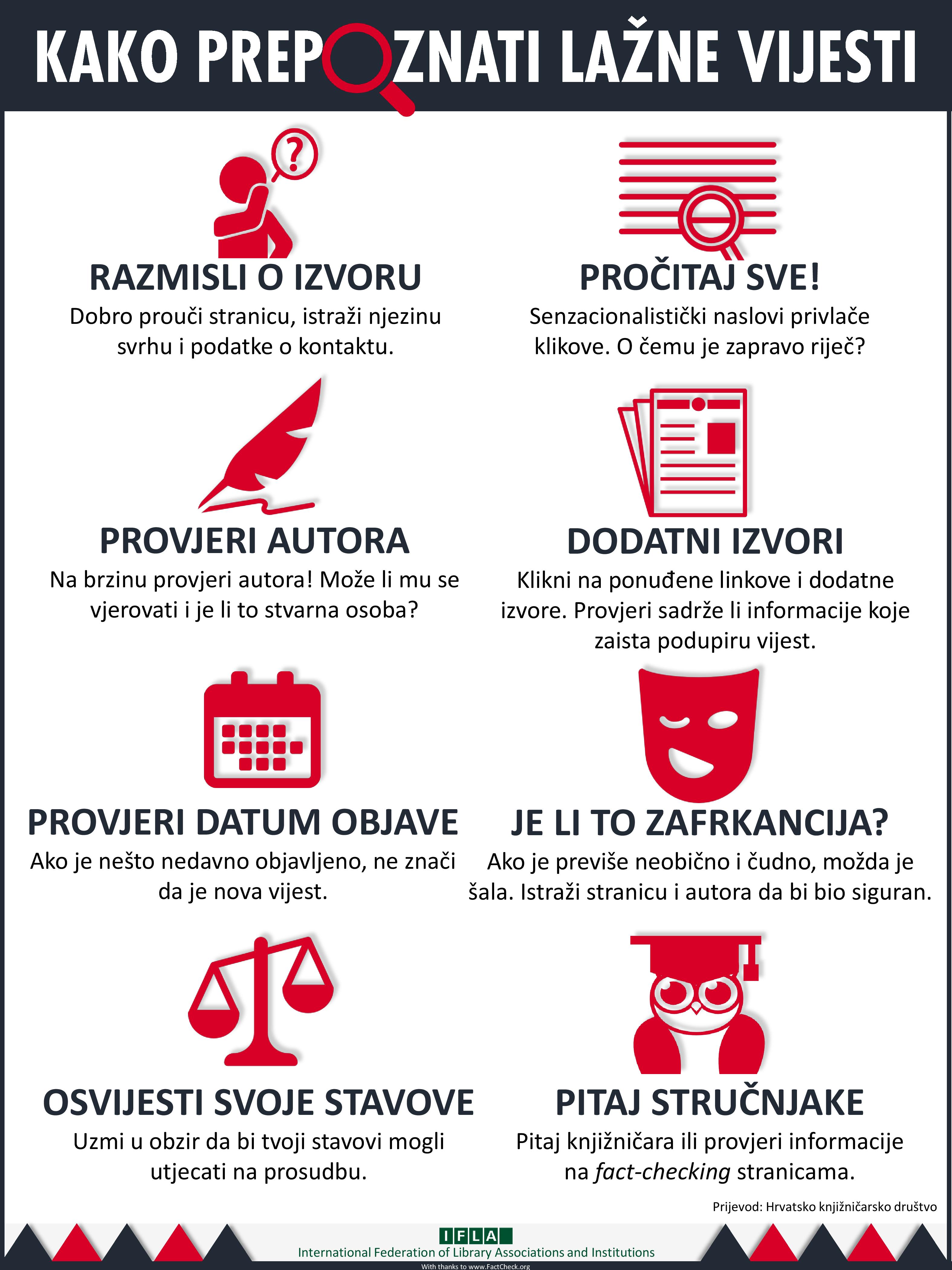